‘Keeping it in the Family’Tips for Engaging Family Businesses
By Lisë Stewart – Managing Director 
The Center for Family Business Excellence
Why now?
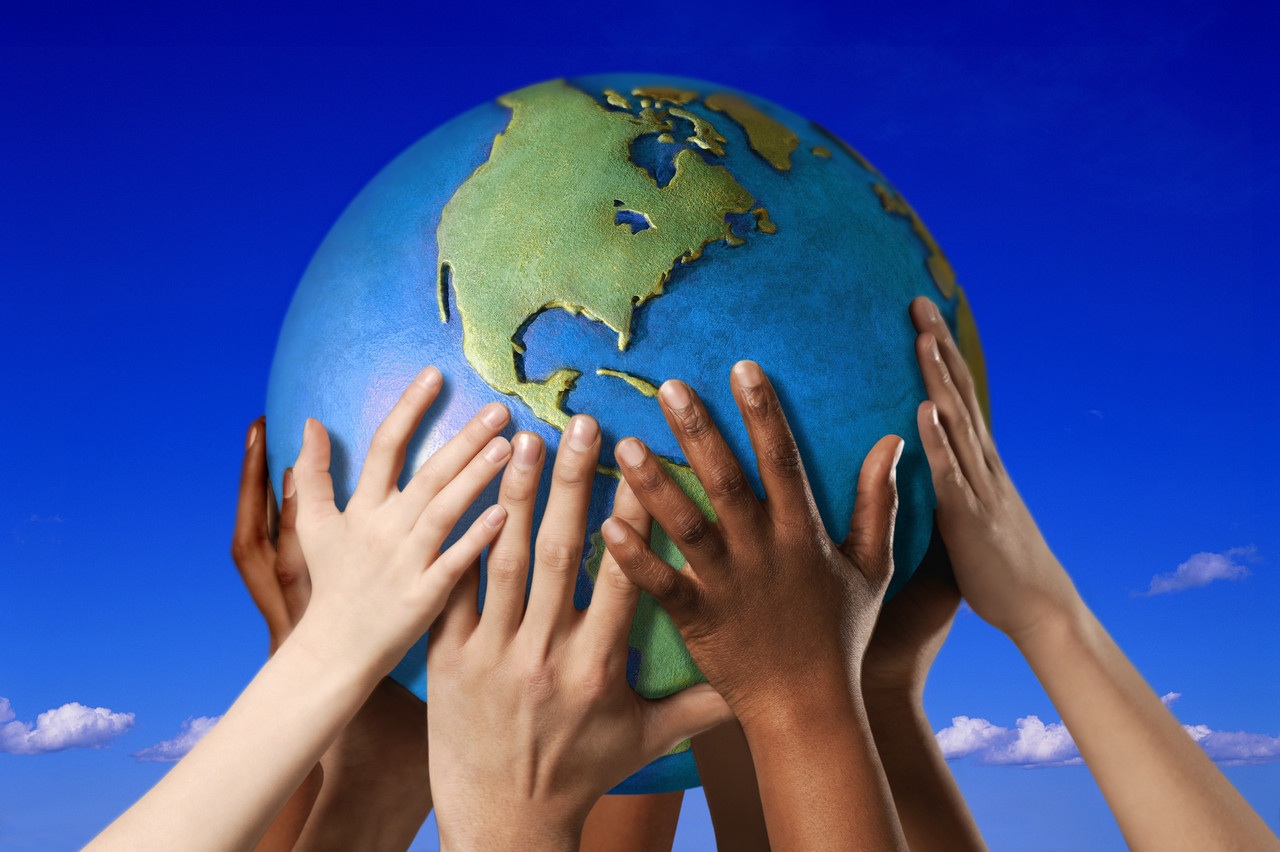 24 Million…
The number of small businesses in the US today.
2
Business Transition is one of our greatest challenges…
45%...or more
The number of business that will transition ownership or leadership within the next 5 to 7 years…
3
What does this mean?
95% of businesses in the US today are family-owned or closely-held.

Over $10 Trillion in family business net worth that will be transferred in the next 15 to 20 years. 

Almost 85 percent of business transitions fail due to a lack of communication, trust or next generation competency.
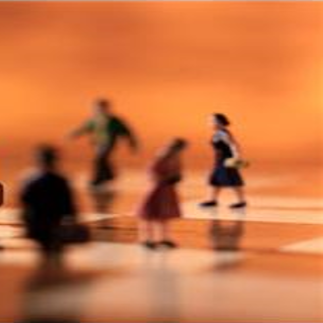 4
The Challenges
Life in the family business is a state of permanent whitewater…
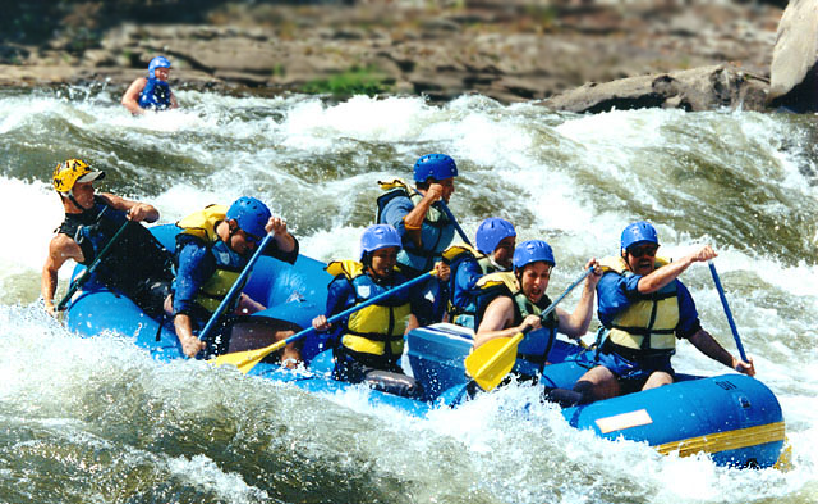 5
Just when owners need to increase  business value…
Gaining
or Draining?
Value
Third-Stage
Growth
Almost 35% sell or liquidate – often failing to realize their intended value.
Second-Stage
Wobbles
Start-Up
Time
6
They need us… so why don’t they use us?
“So whadamy supposed to do with this bidness? Eh?”
7
They do nothing… because
8
Tips for building trust and long-term relationships
9
They want one trusted advisor…
A conductor of the orchestra, who, without judgement or desire to ‘sell’, will stand beside them on this difficult journey.
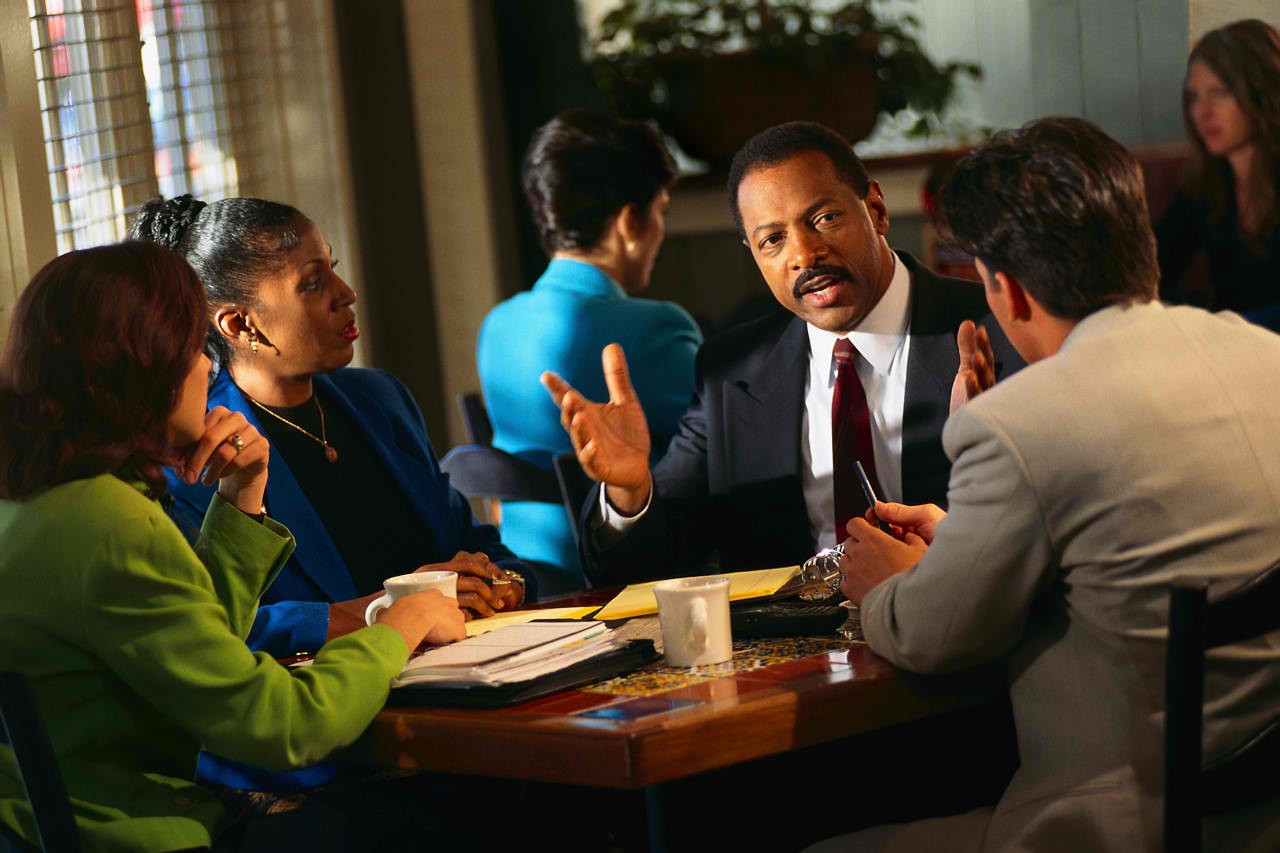 10
Honoring the Family -  Protecting the Business
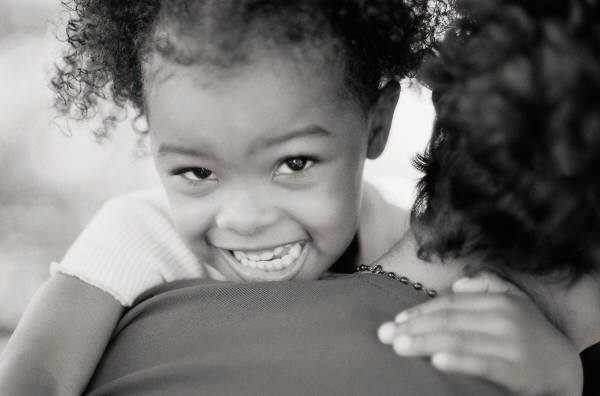 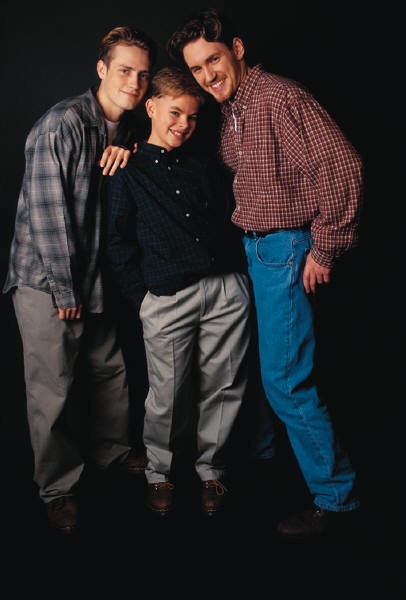 Successful transition planning will recognize the importance of maintaining the family, protecting life-long relationships, and enabling change with dignity.
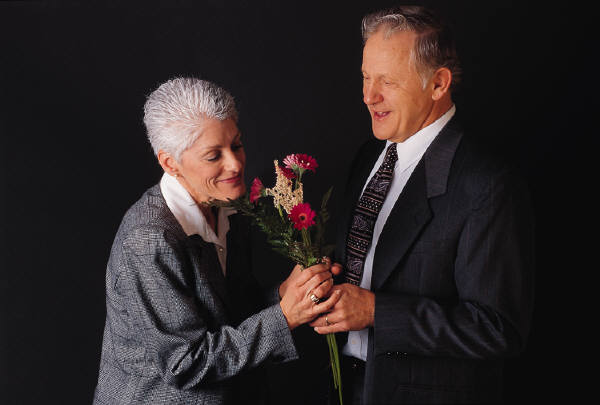 11
Balance – the needs of the Business AND the Family.
Family Needs
Business Needs
Strategic Decisions
12
The Big Picture
13
Clarify your role
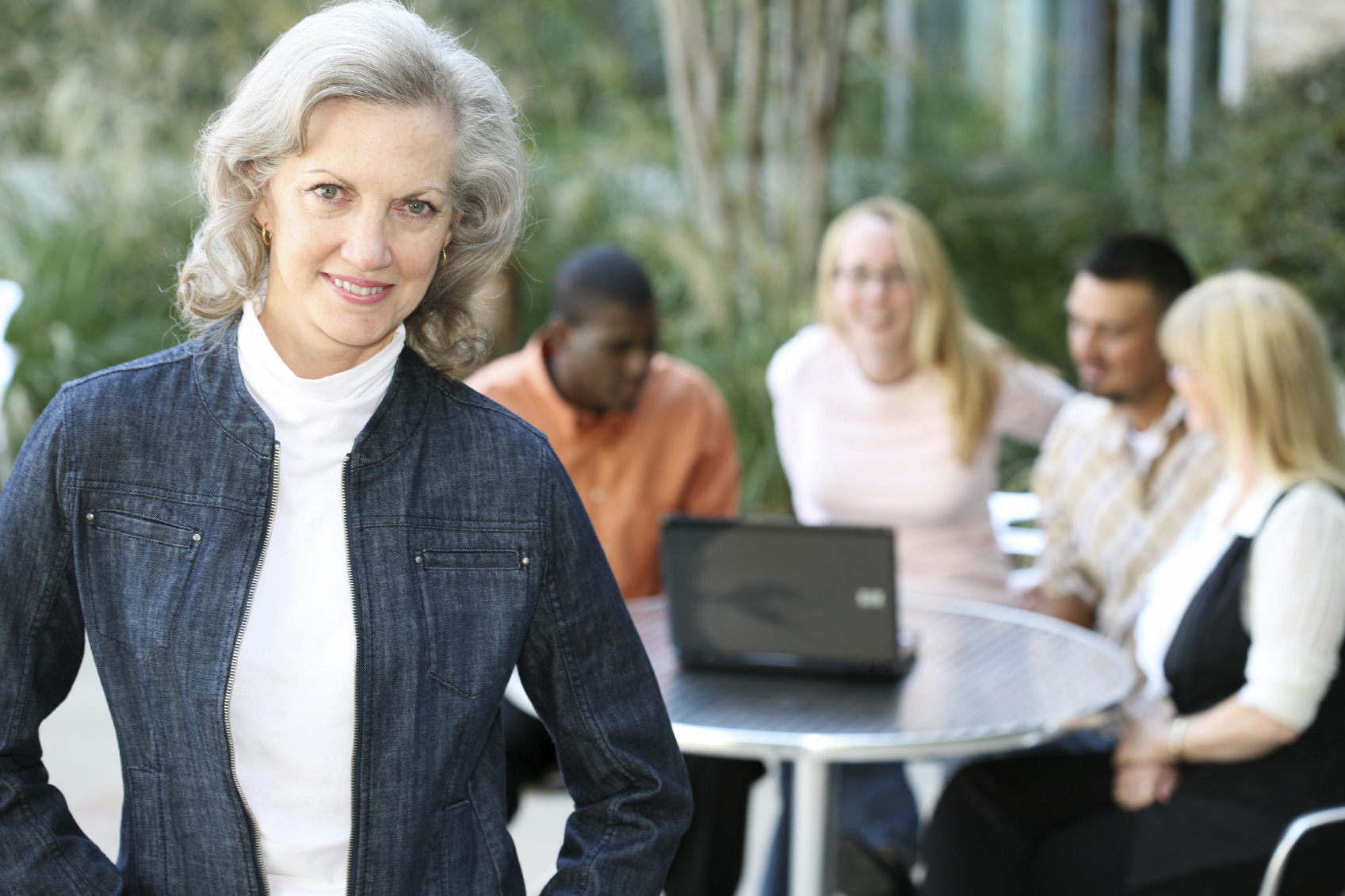 Doctor?
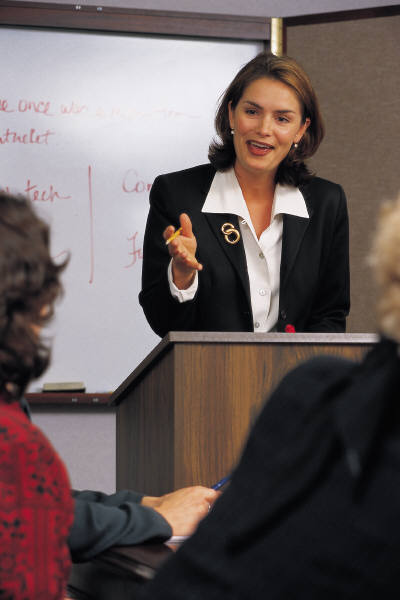 Facilitator, Coach, Advocate?
Expert?
14
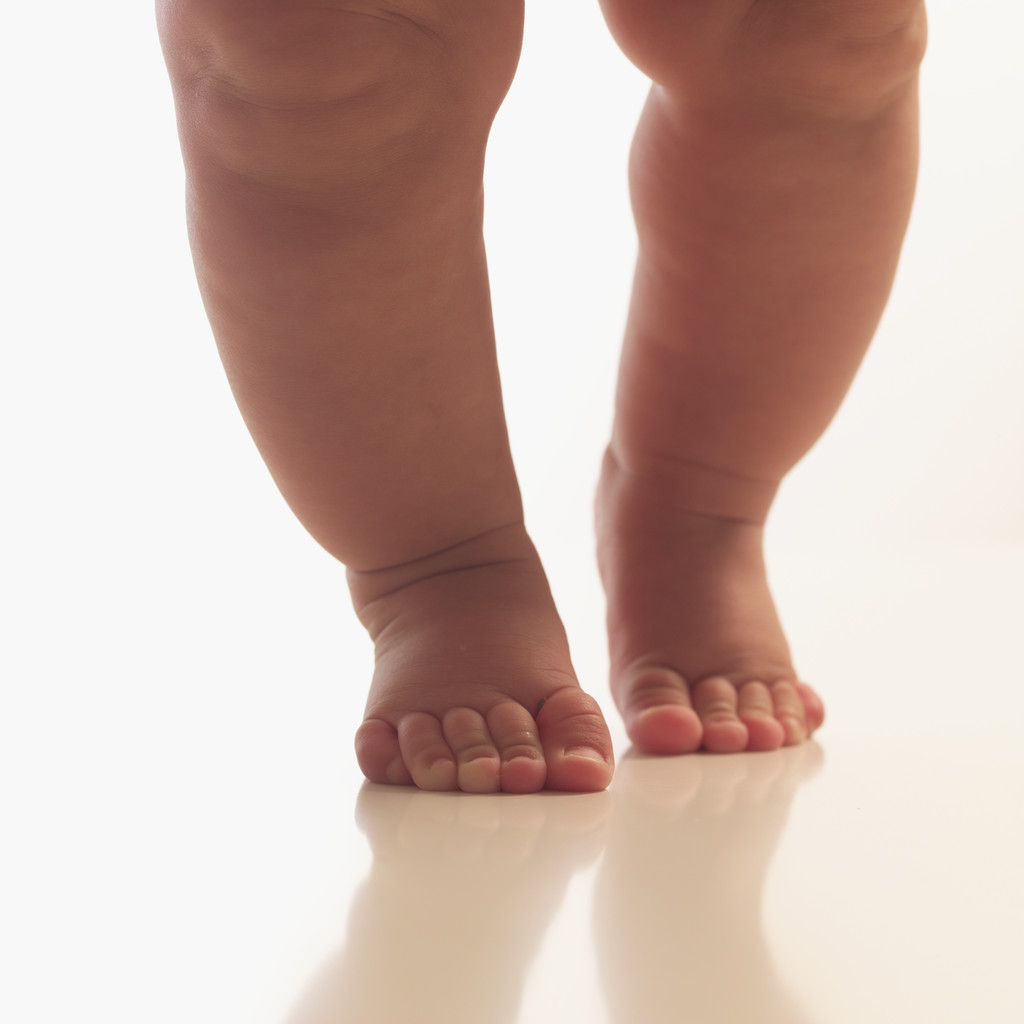 Take a Baby Step Approach
15
Keep it Simple
Identify logical first steps (not necessarily low hanging fruit).
Break the step down into manageable bits – in terms of activity and cost. 
Only agree to move to the next step after the “process review”.
16
Understand your client’s stage
Legacy Building Phase
Consolidation  Phase
Entrepreneurial Phase
Gaining
or Draining?
Third-Stage
Growth
Value
Second-Stage
Wobbles
Start-Up
Time
17
Where are you?  Where is your business?
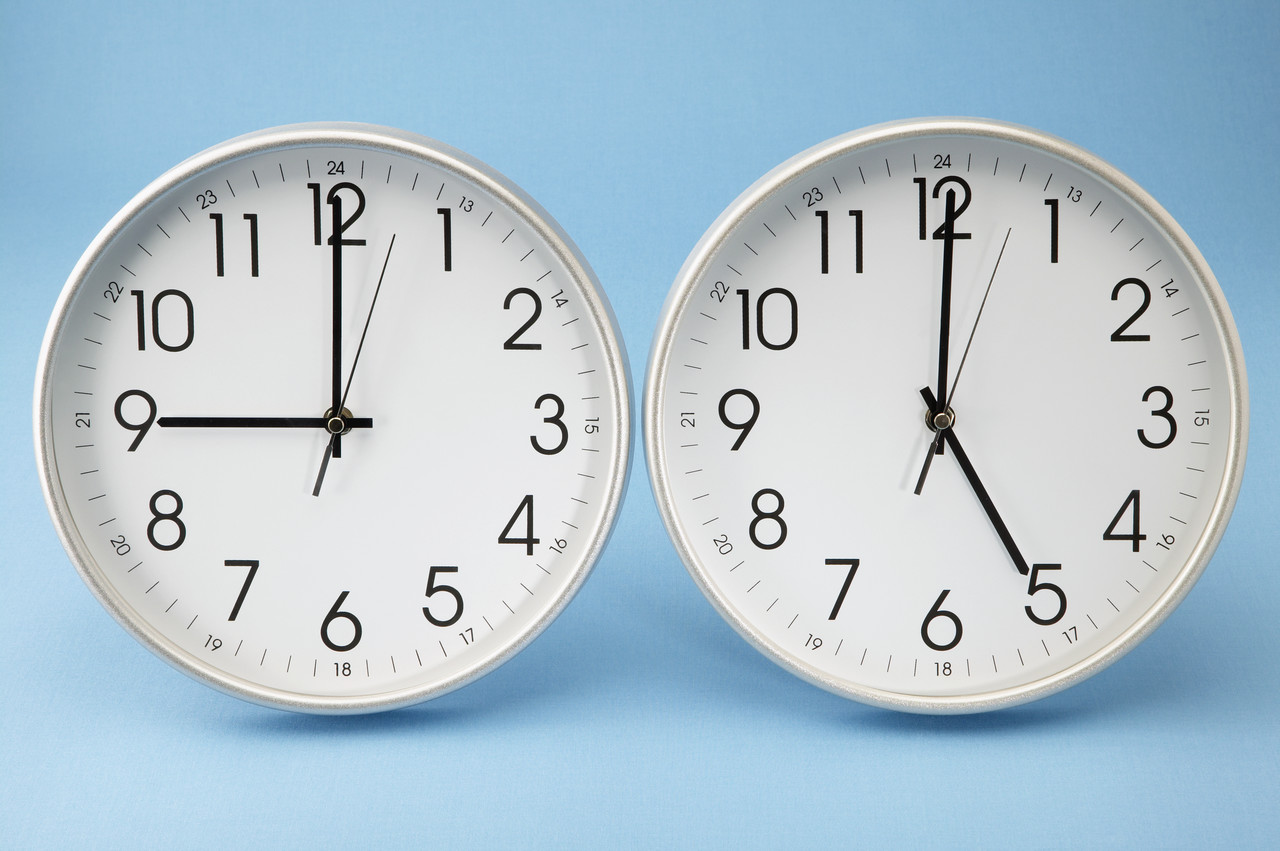 18
Employ Positive Language
19
Old messages don’t work…
AVOID: 
What keeps you up at night? 
If you were to die tomorrow… what will happen to your family? 
If you could no longer work, how will you support yourself? 
What’s your worst nightmare in regard to this business, family, etc.? 

TRY: 
What makes you proud? 
What was your greatest accomplishment? 
What would you like to see survive in this company? 
How would you like to describe your legacy?
20
Practice Verbal Aikido
21
Practice Reframing
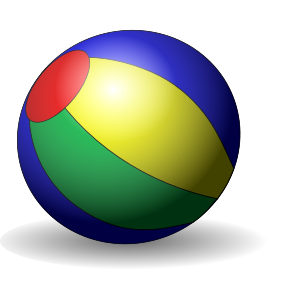 You have options: 
Hold it 
Slam it back
Let it pass
Guide it and reframe it – reclaim your momentum!
22
Deal with emotional issues…
Before emotion becomes the issue!
23
Leaving a Legacy
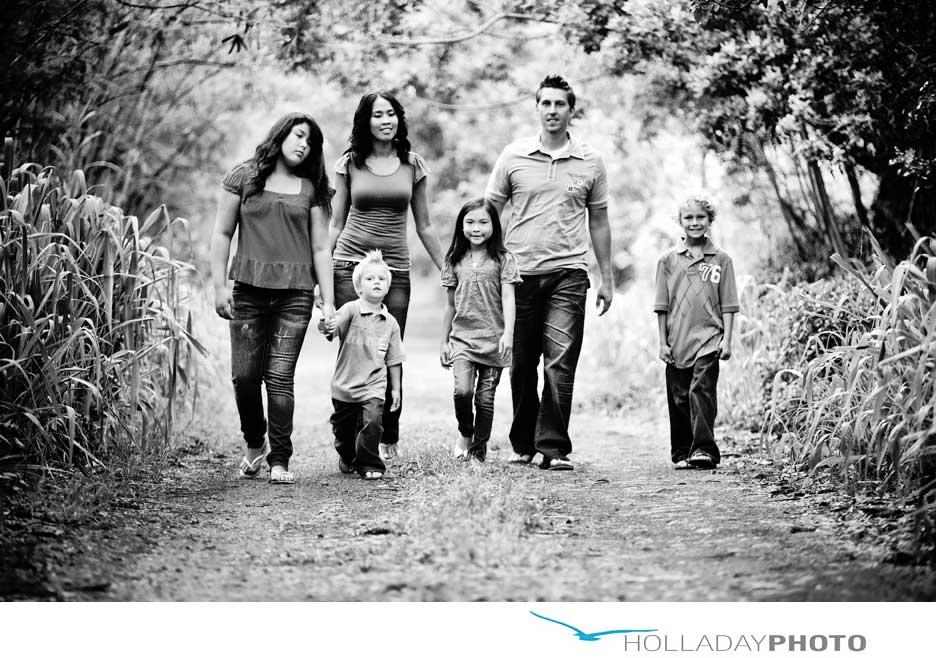 Family businesses will endure or die depending upon how effectively they plan for the future.  Those who survive will have managed to re-create the energy and wonder that fueled the original entrepreneurial spirit.
24
Questions
25
Contact Information
Lisë Stewart 
Managing Director
Center Family Business Excellence 
EisnerAmper LLP
eisneramper.com/familybiz
732.243.7790
lise.stewart@eisneramper.com
26
This publication is intended to provide general information to our clients and friends. It does not constitute accounting, tax, or legal advice; nor is it intended to convey a thorough treatment of the subject matter.
27